人教版普通高中数学B版必修第一册  第二章
《6.2.2 直线上向量的坐标及其运算》
主  讲  人：高莉莉　东营市第一中学
审核指导：王晓华　东营市第一中学
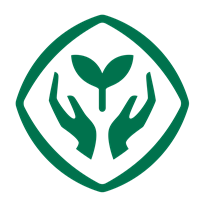 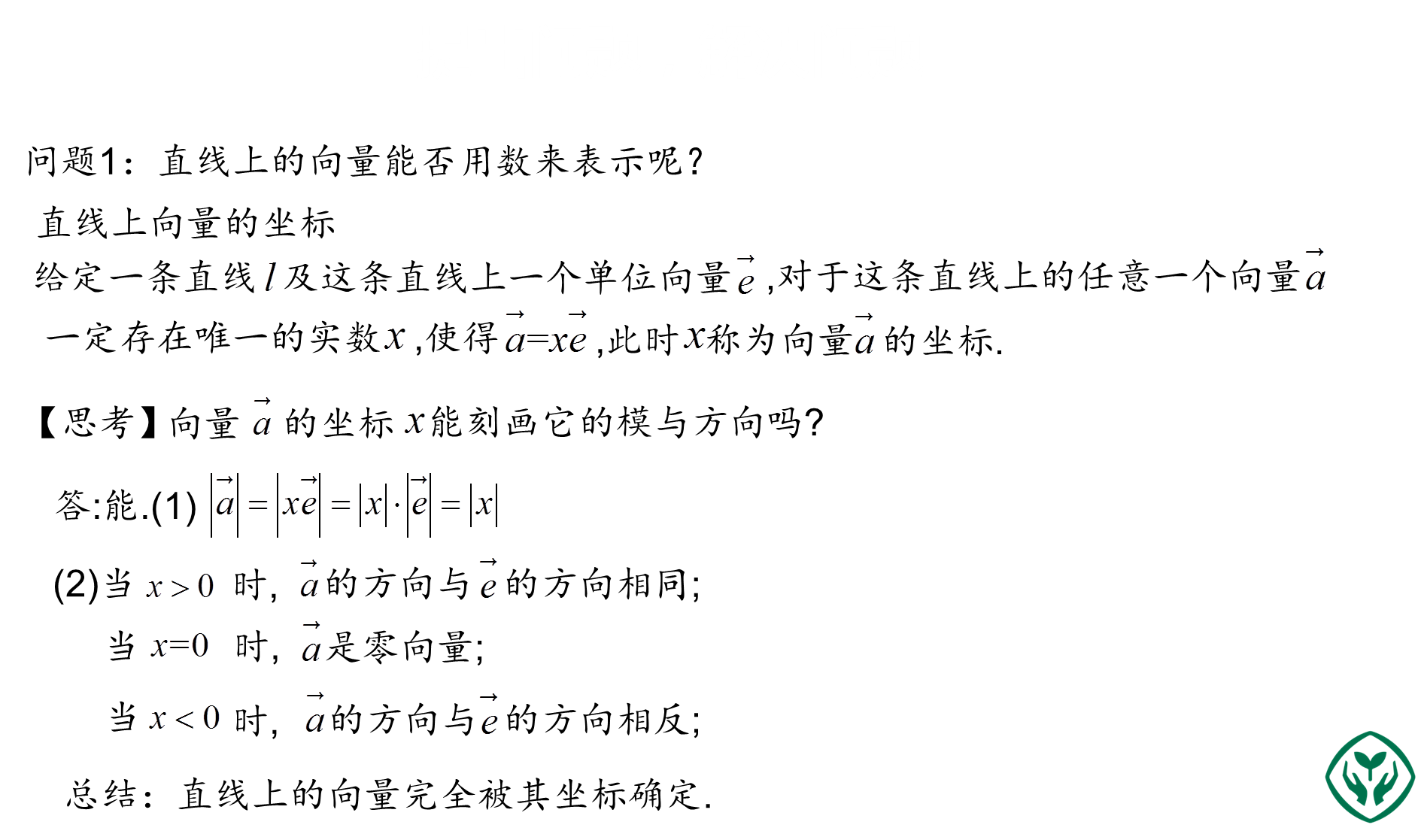 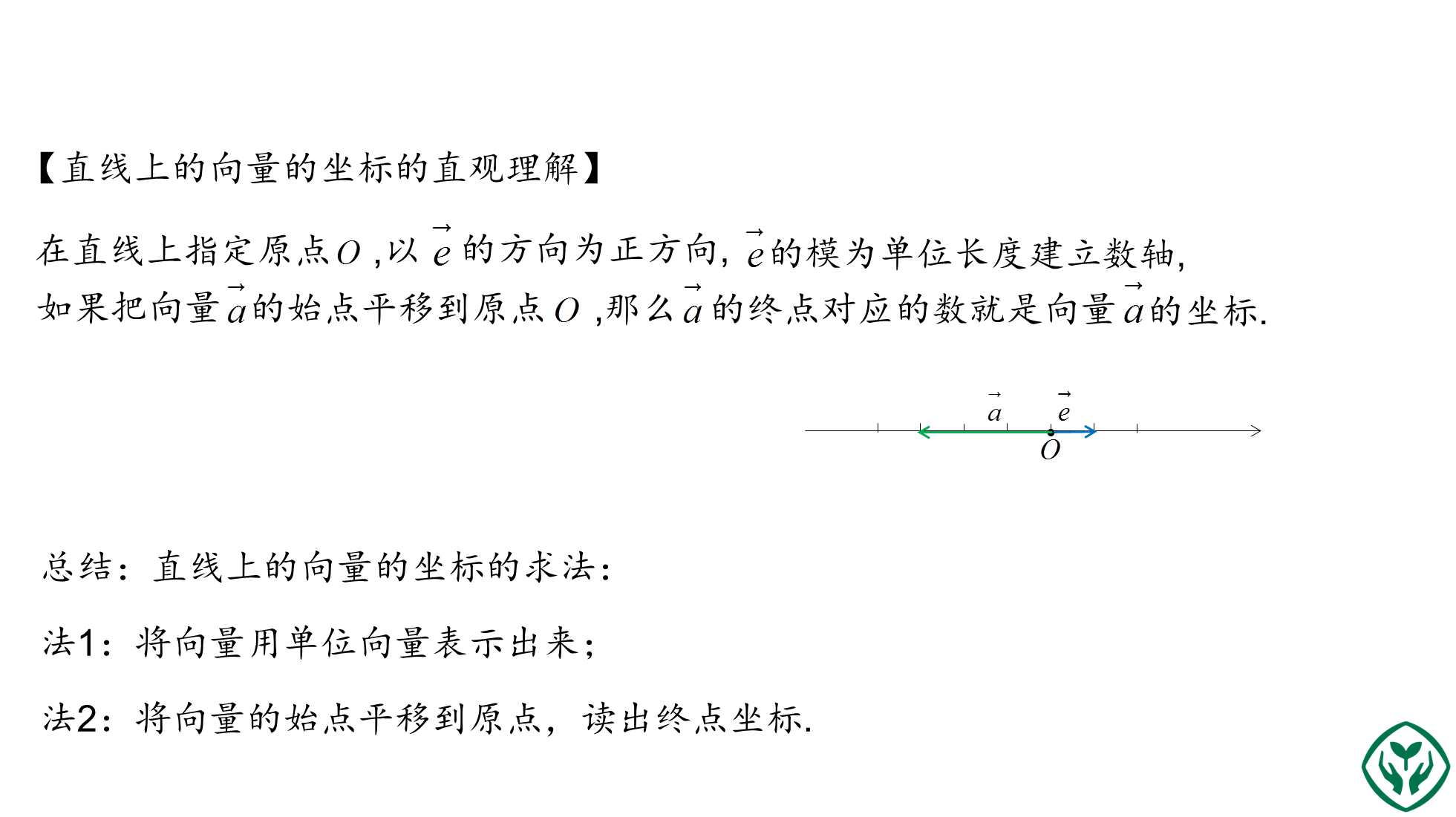 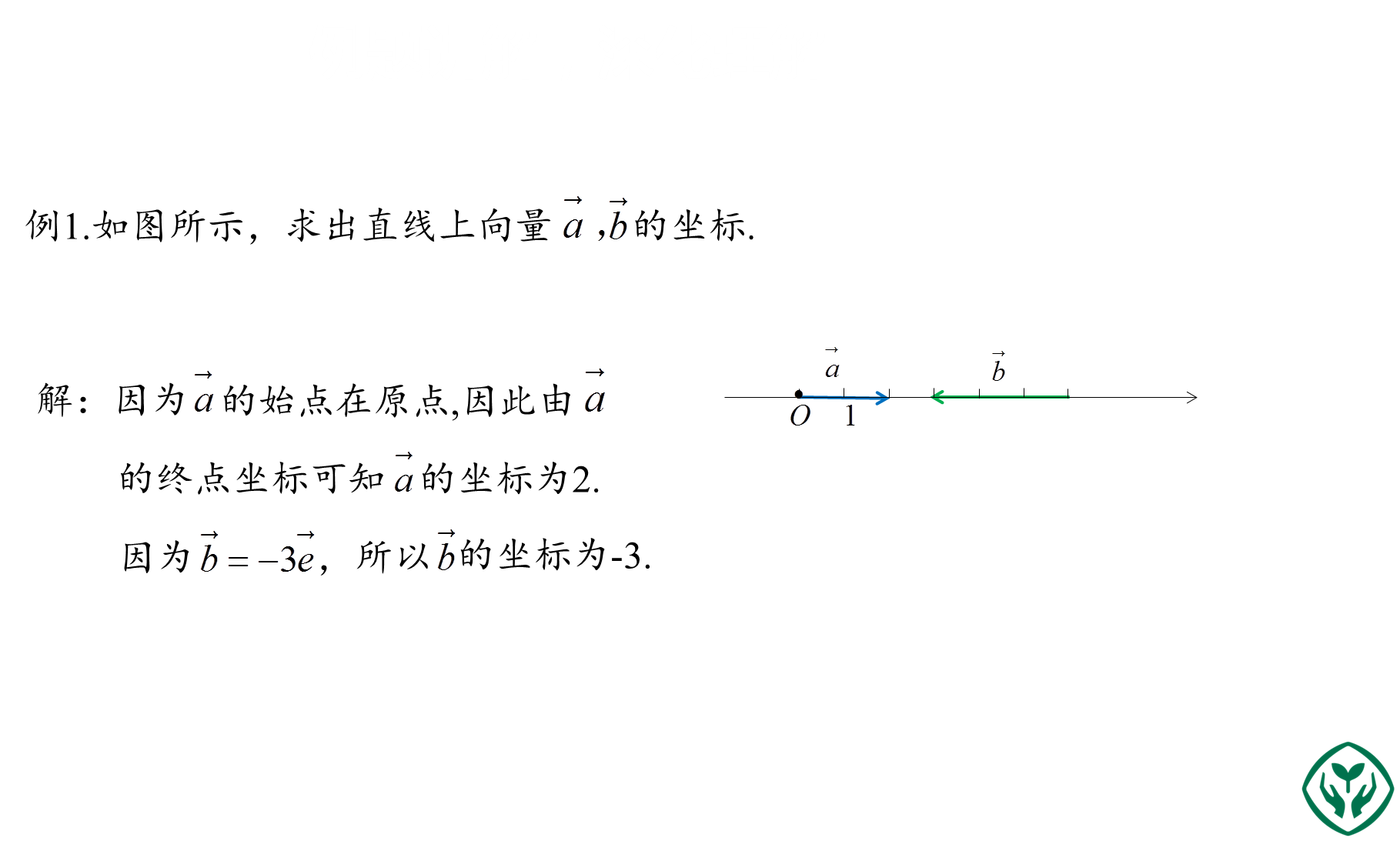 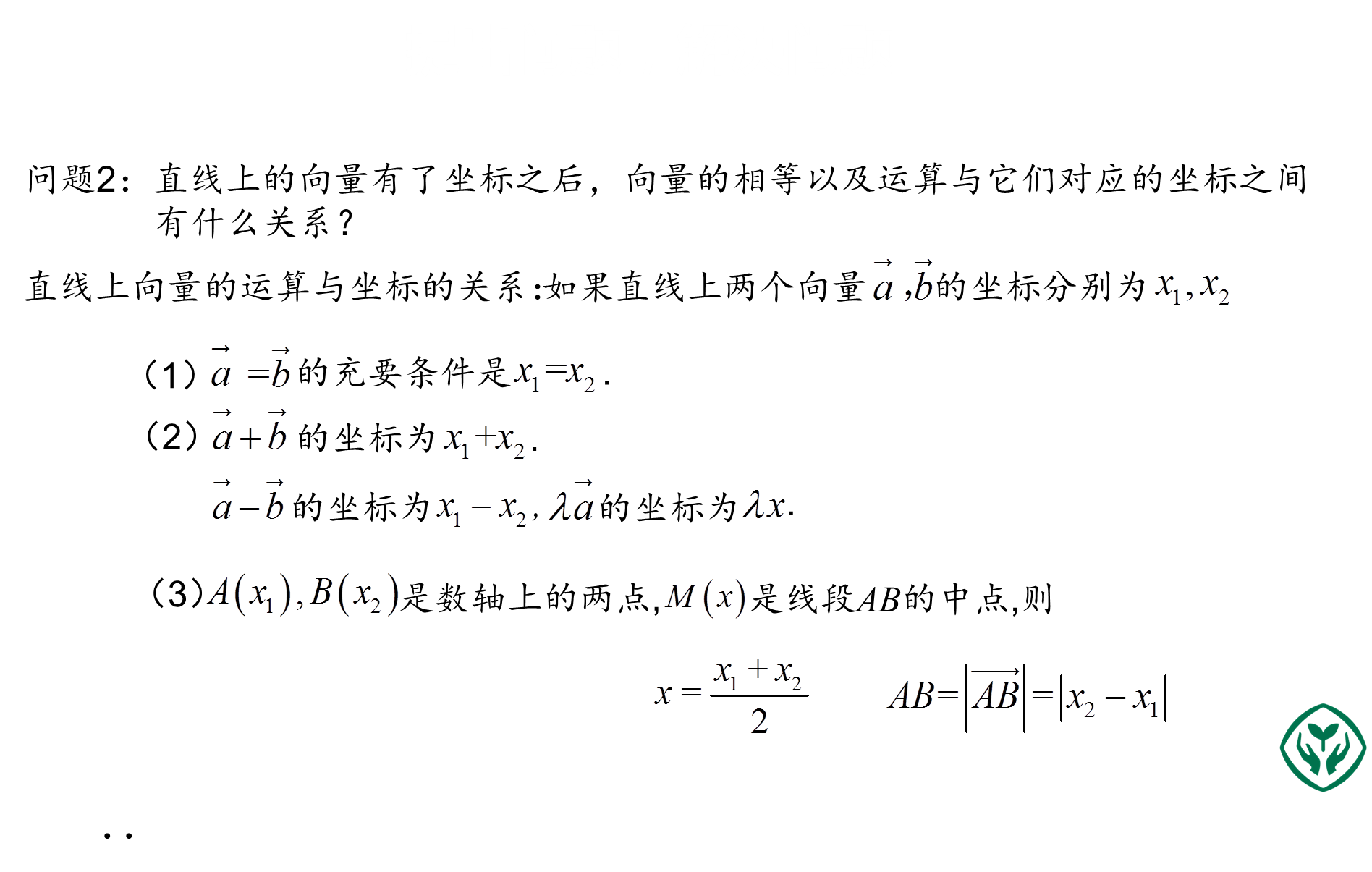 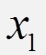 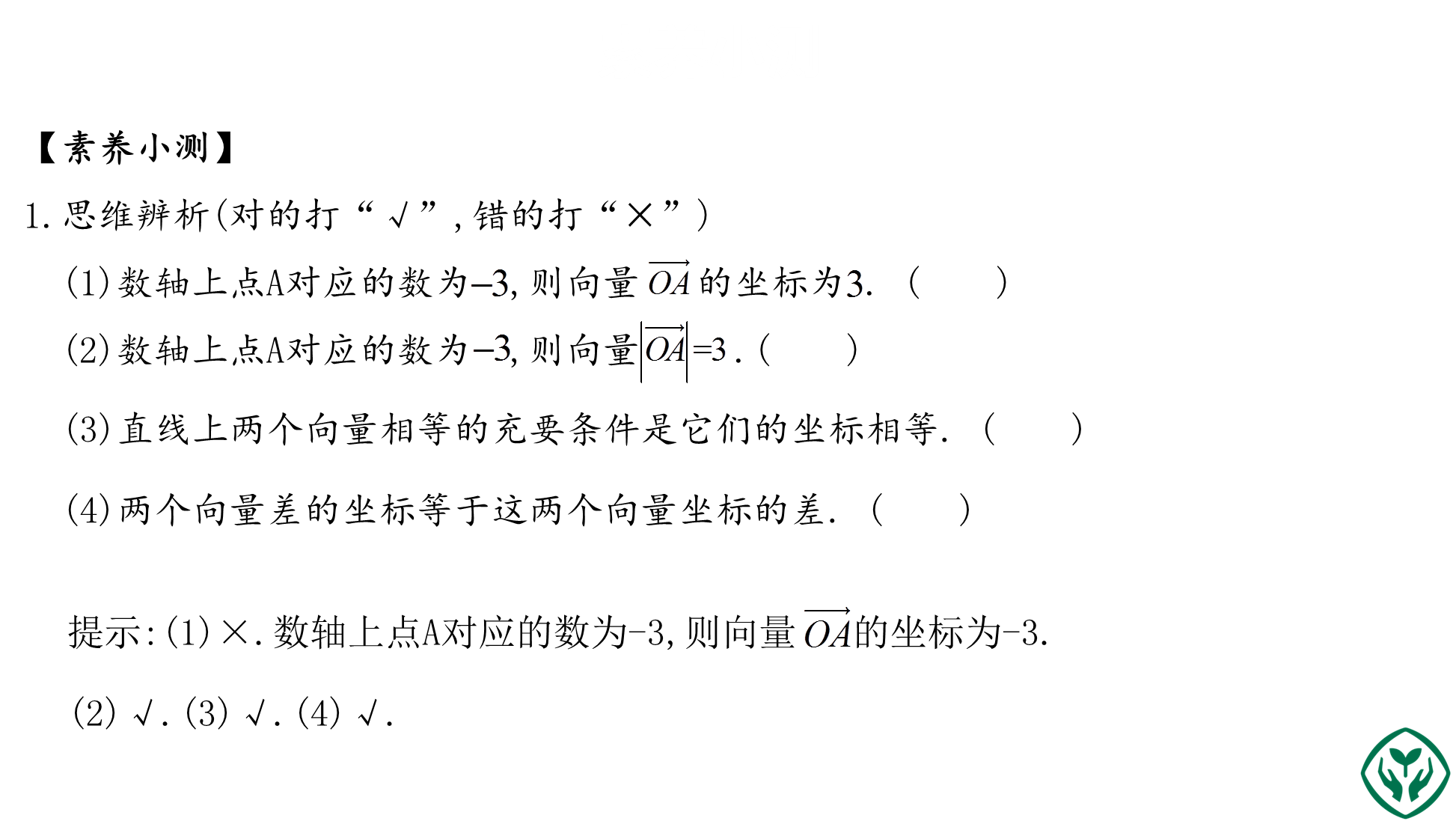 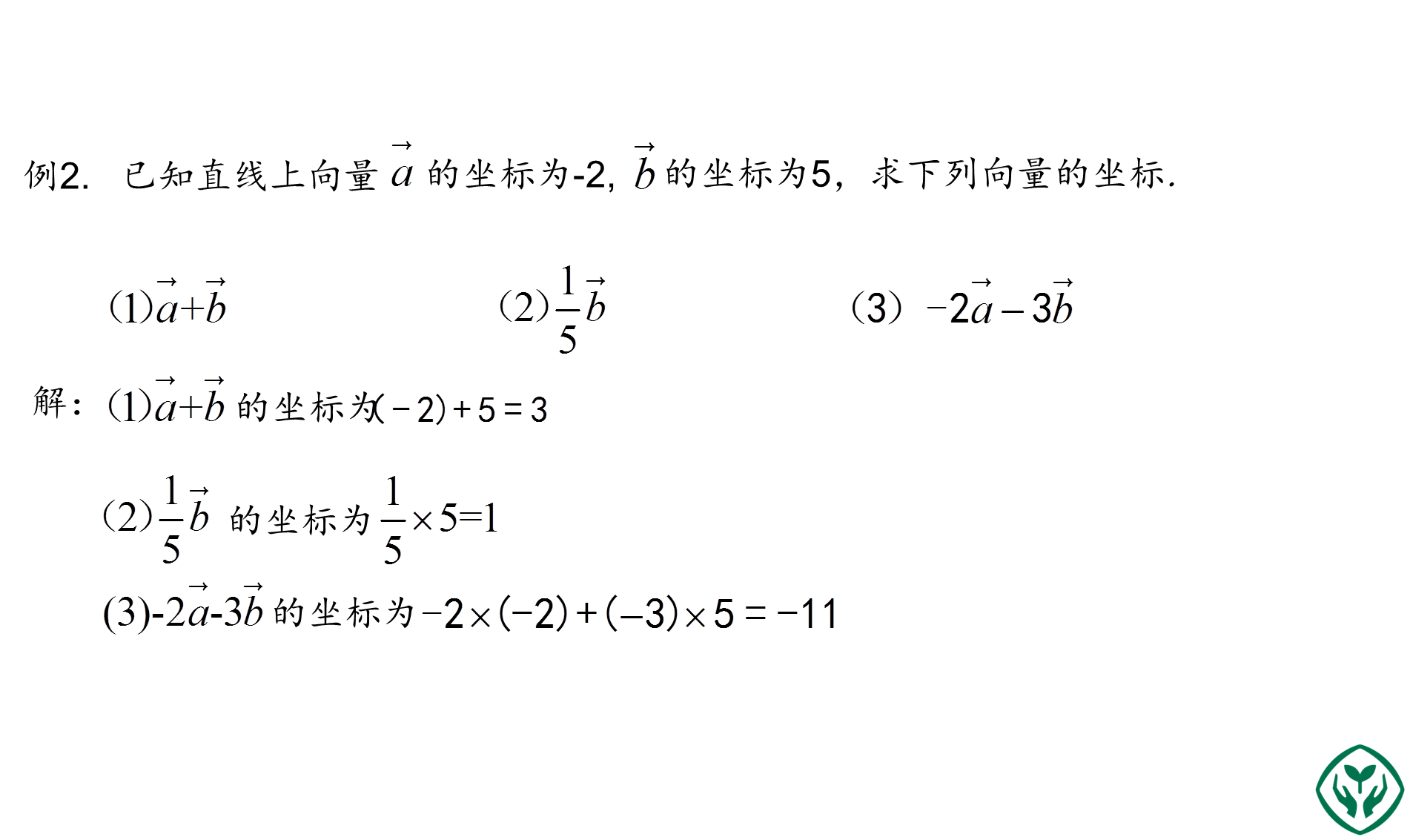 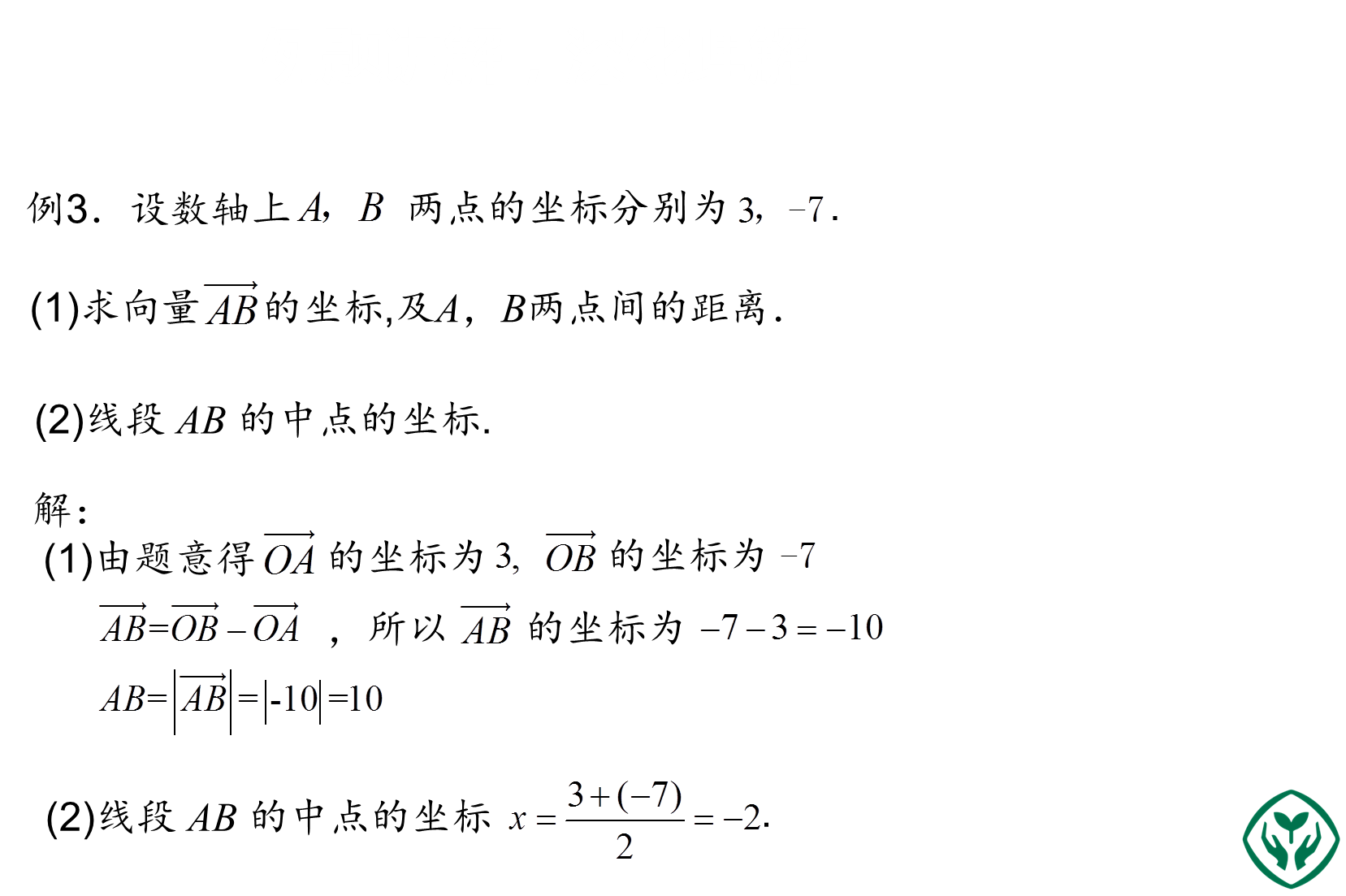 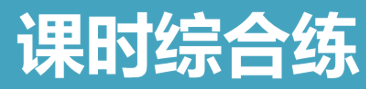 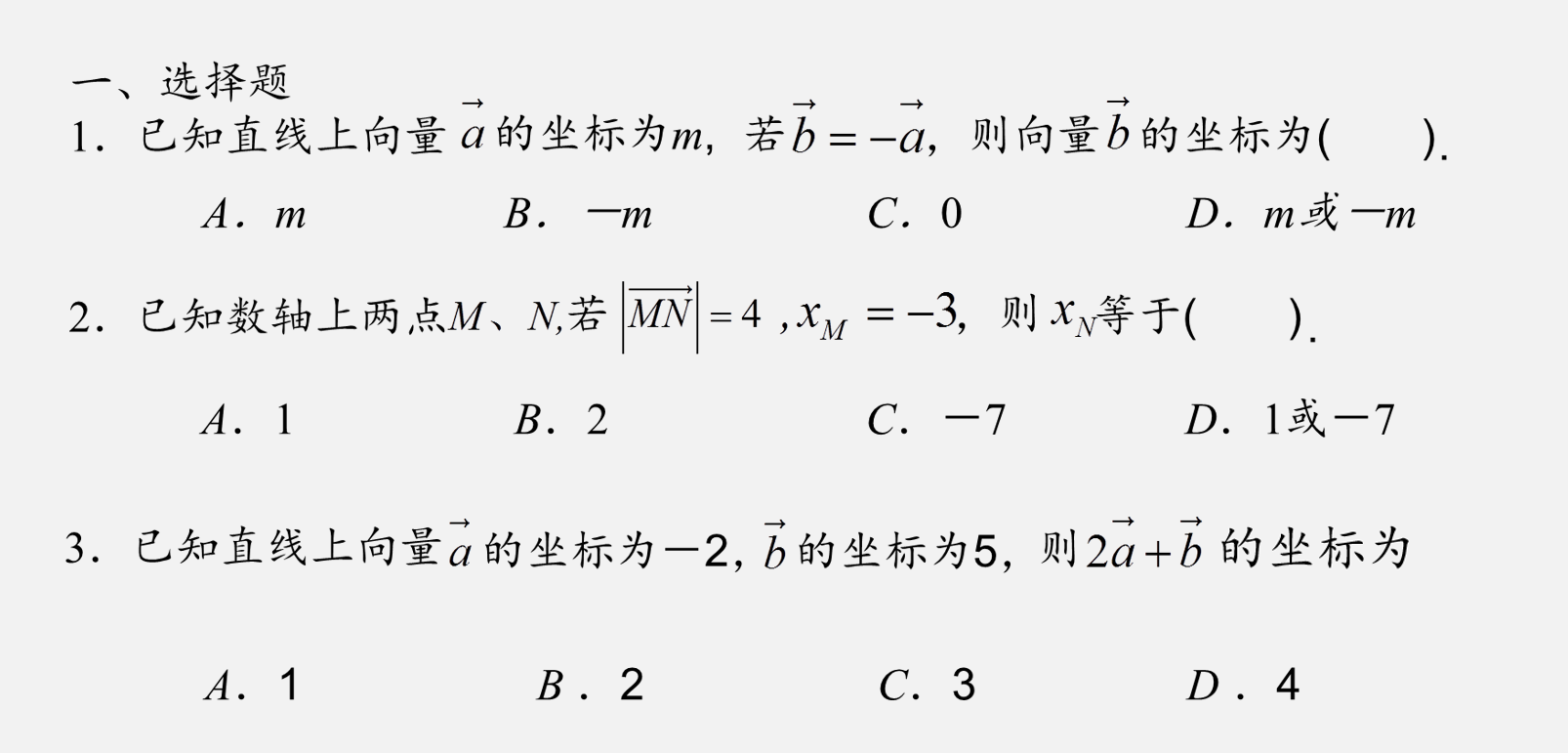 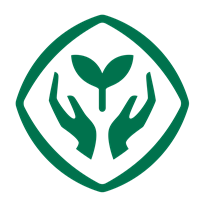 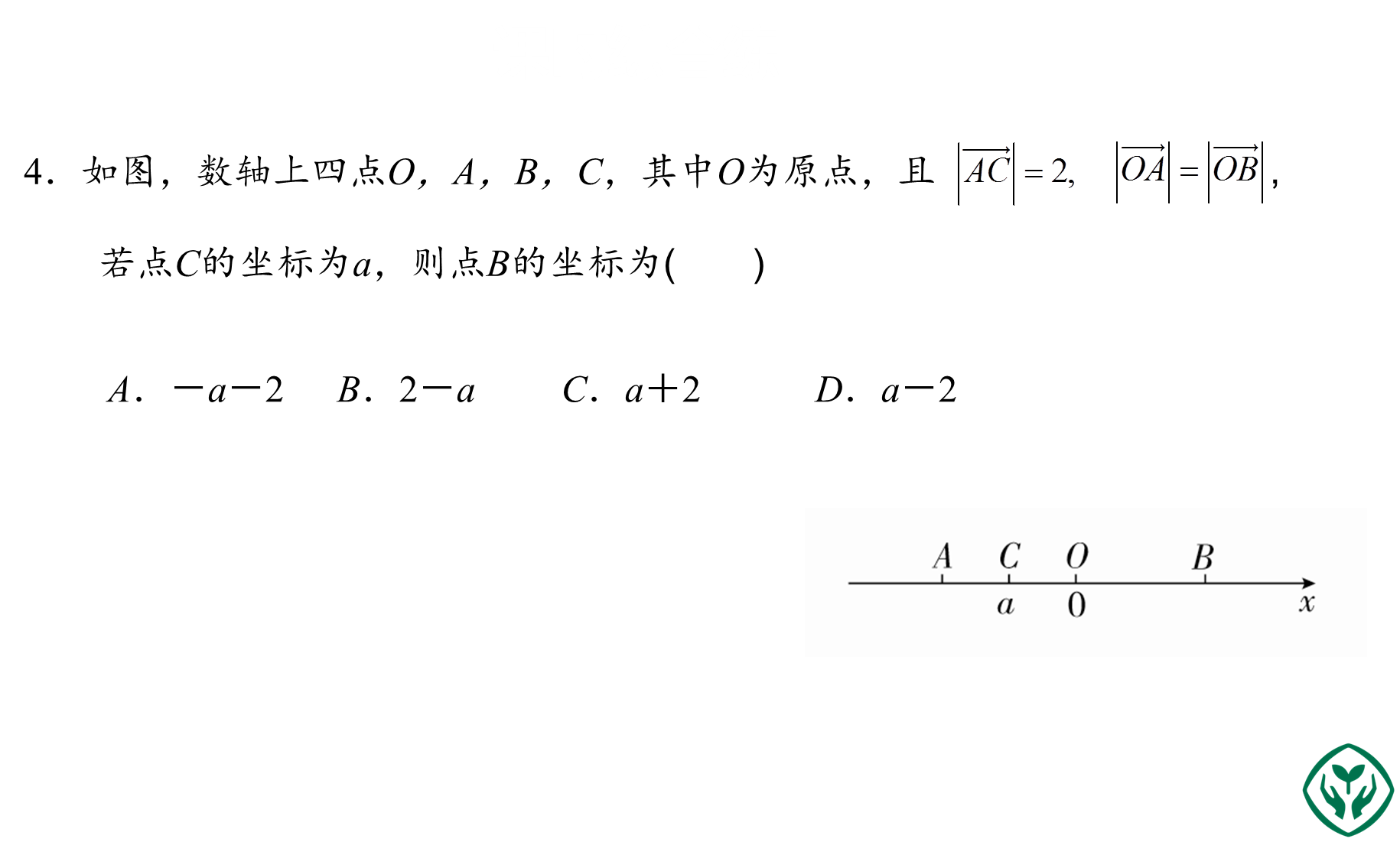 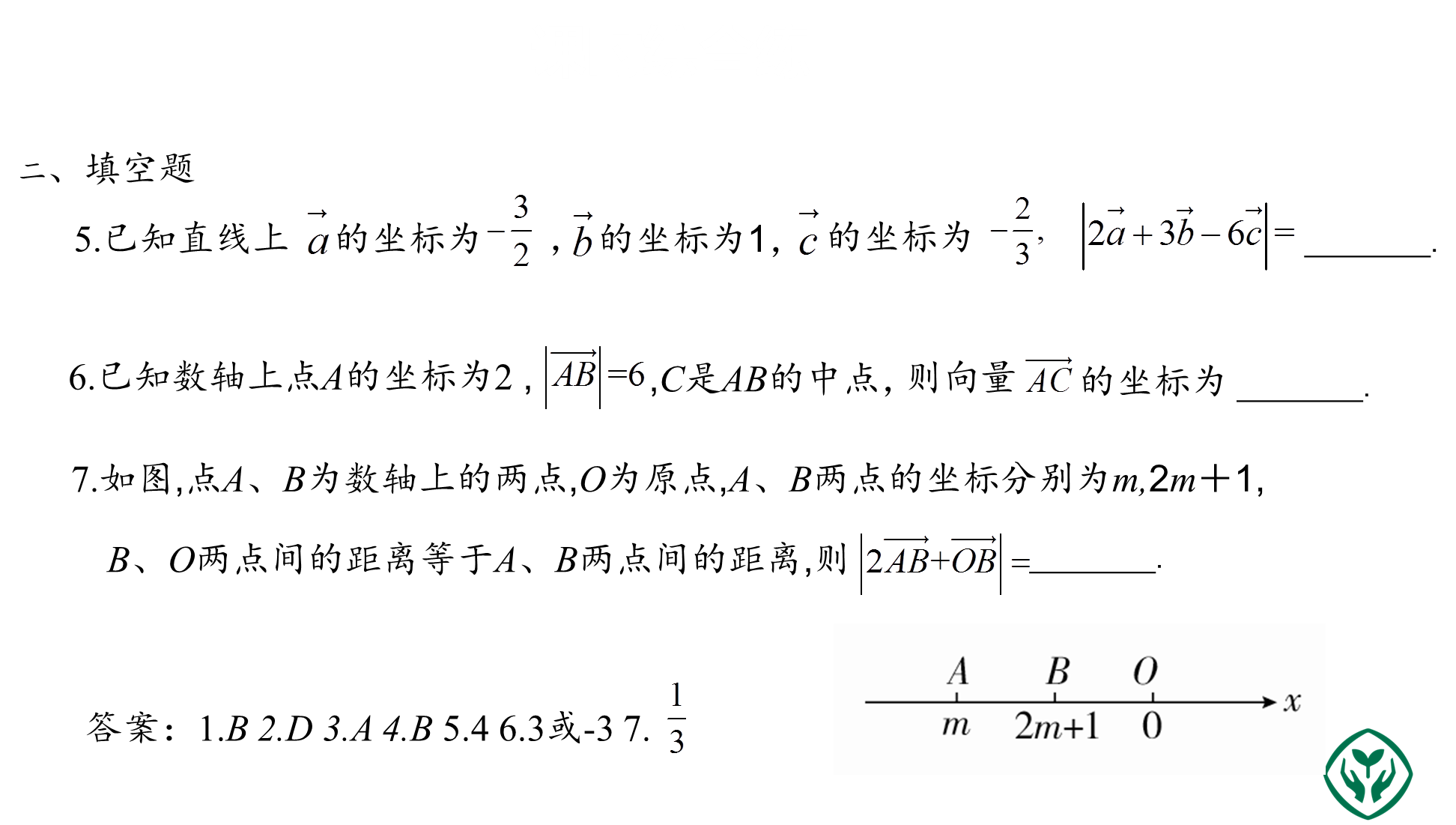 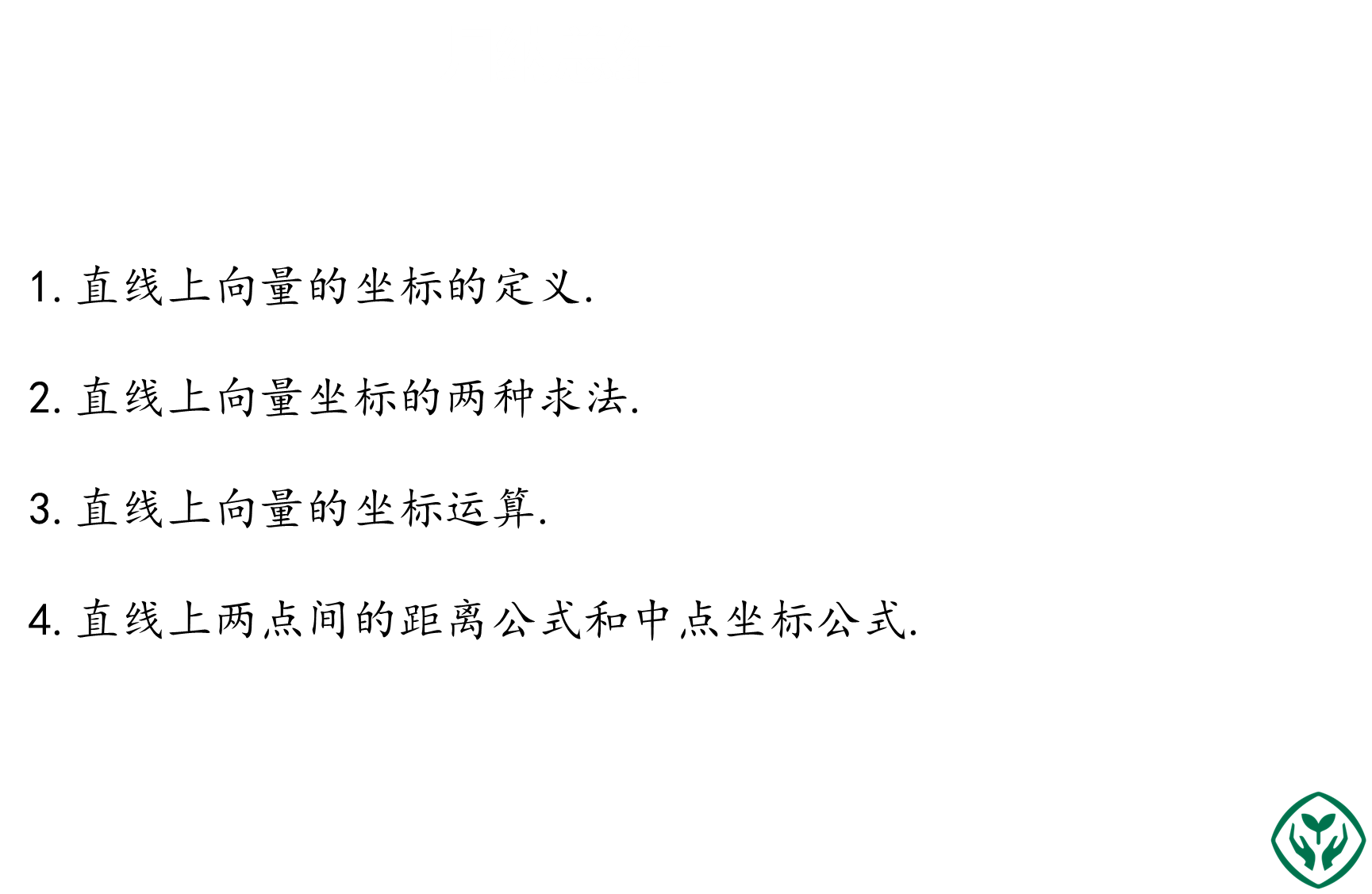 谢
谢
谢
看
看
看
谢
谢
谢
观
观
观
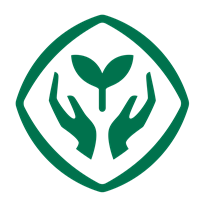